Unit 8 How do you make a banana milk shake?
Section B 2a-2e
No. 61 Middle School
Liu Kaikun
Read quickly and answer the questions.
1. What’s the article about?
Thanksgiving.
2. What’s the main dish of the         
    meal?
Turkey.
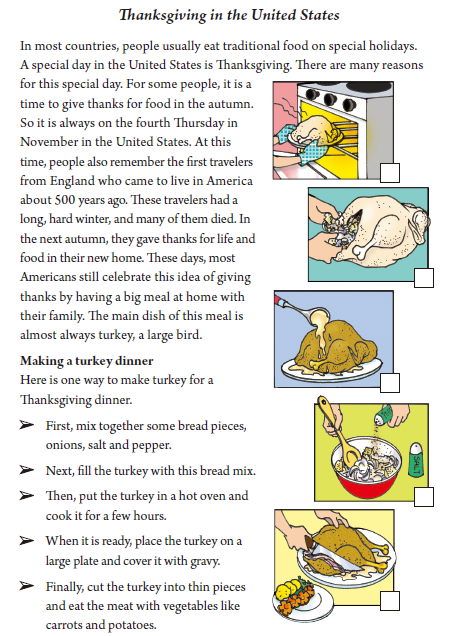 Strategy:
Pay attention to the title and pictures.
Read Part 1 and answer the questions.
1. Where do people celebrate 
   Thanksgiving?
2. When do people celebrate it?
3. Why did people celebrate it?
4. How do people celebrate it 
   now?
1. Where do people celebrate 
   Thanksgiving?

2. When do people celebrate it?
In the United States.
On the fourth Thursday in November.
3. Why did people celebrate it?
      


4. How do people celebrate it 
   now?
Because the travelers wanted to give thanks for life and food in their new home.
By having a big meal at home with their family.
Read Part 2 and use sentences to describe the pictures.
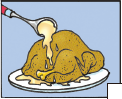 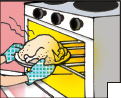 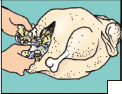 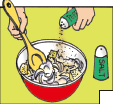 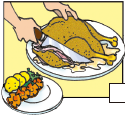 Put the turkey in a hot oven and cook it for a few hours.
Fill the turkey with this bread mix.
Place the turkey on a large plate and cover it with gravy.
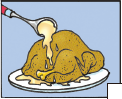 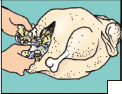 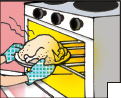 Cut the turkey into thin pieces and eat the meat with vegetables like carrots and potatoes.
Mix together some bread pieces, onions, salt and pepper.
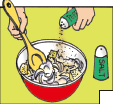 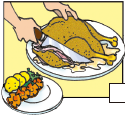 How to make a Turkey.
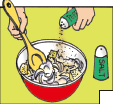 mix ….pepper.
First,
fill …with ...
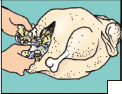 Next,
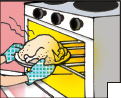 put …in a hot oven and …
Then,
place … on a large plate and cover it with gravy.
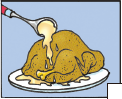 ……
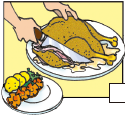 cut …into …and eat ..
Finally,
Group work
Special days in China.
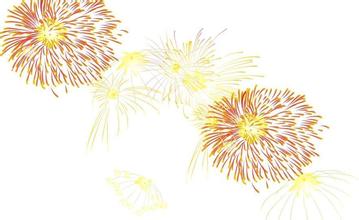 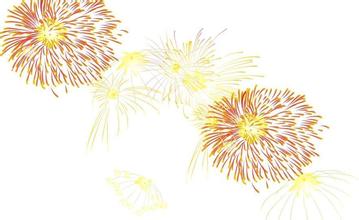 Show Time
Summary
1. Words and phrases.
2. How to make things.
First,….Next,….Then,….Finally,….
Homework
Write an article about a special day in China and how to make the main dish of this day.
Thank you for your  listening! 
Goodbye!
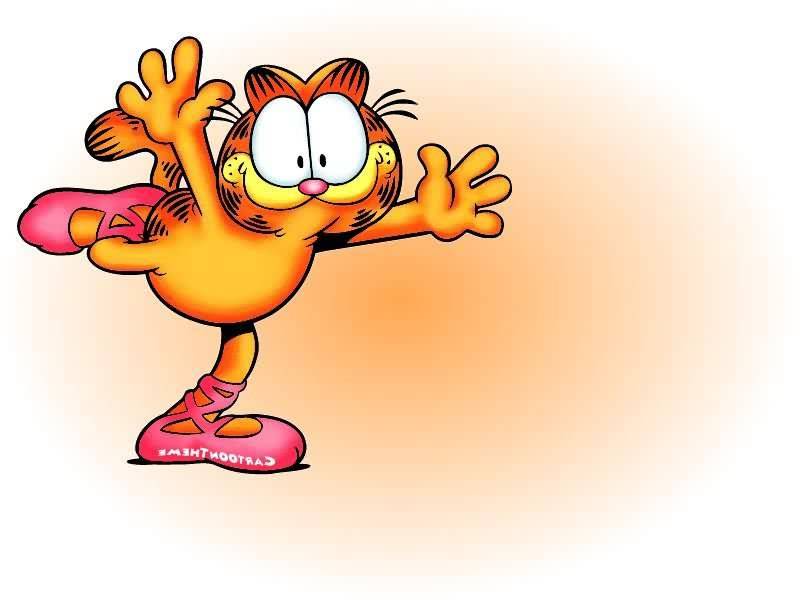